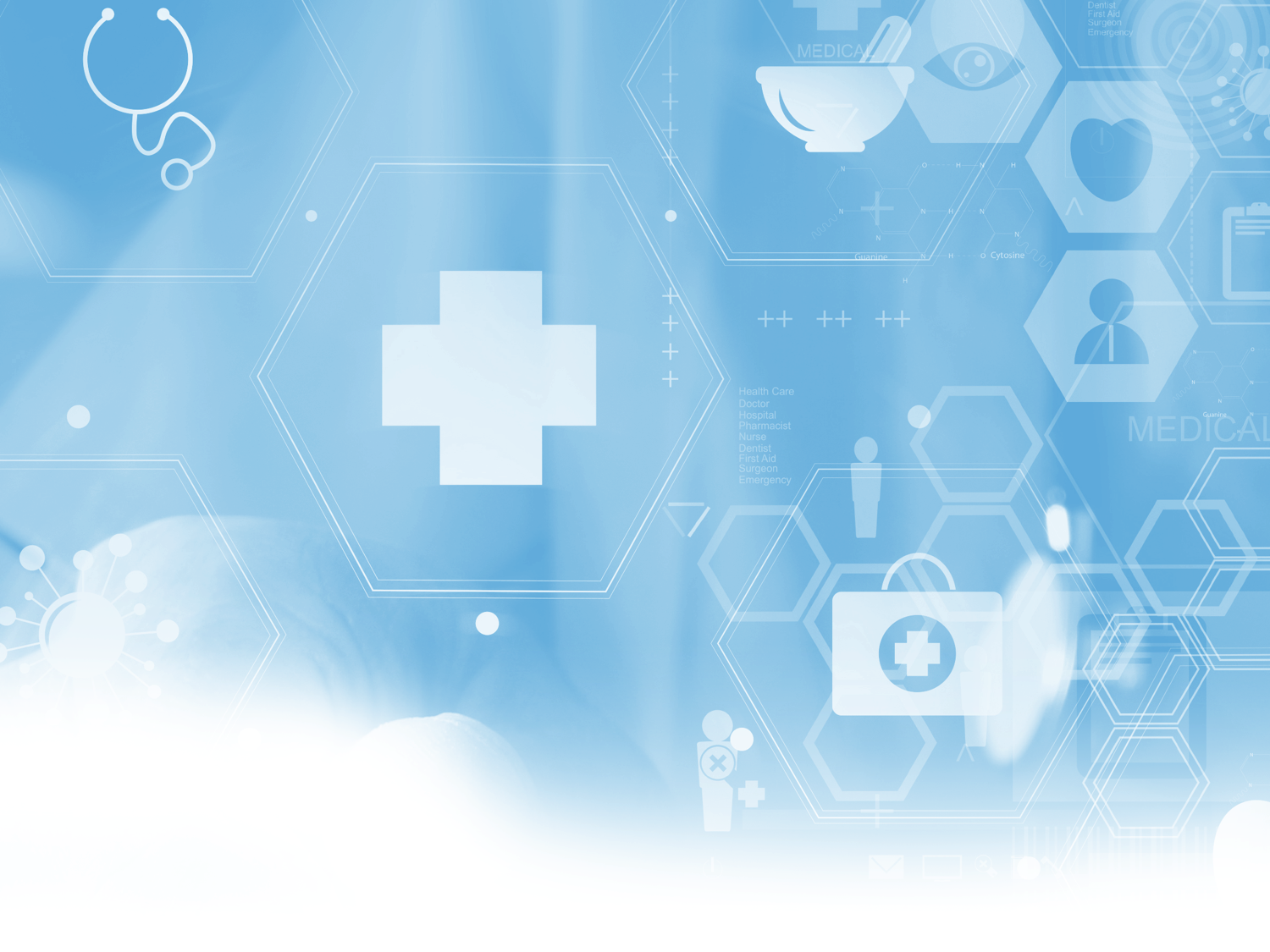 ARHOME Strategic Plan 2022
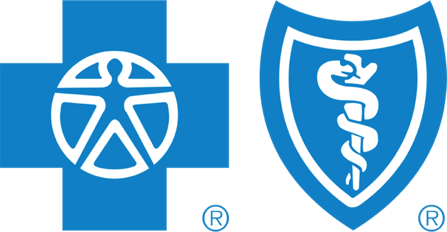 Matthew Vannatta, VP Consumer and Retail Markets		                 August 25, 2021
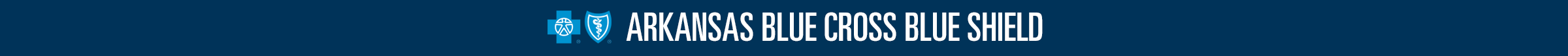 Program Goals and Key Initiatives
ARHOME Strategic Plan 2022
2
Program Goals and Key Initiatives
ARHOME Strategic Plan 2022
3
Tactics for Success
ARHOME Strategic Plan 2022
4
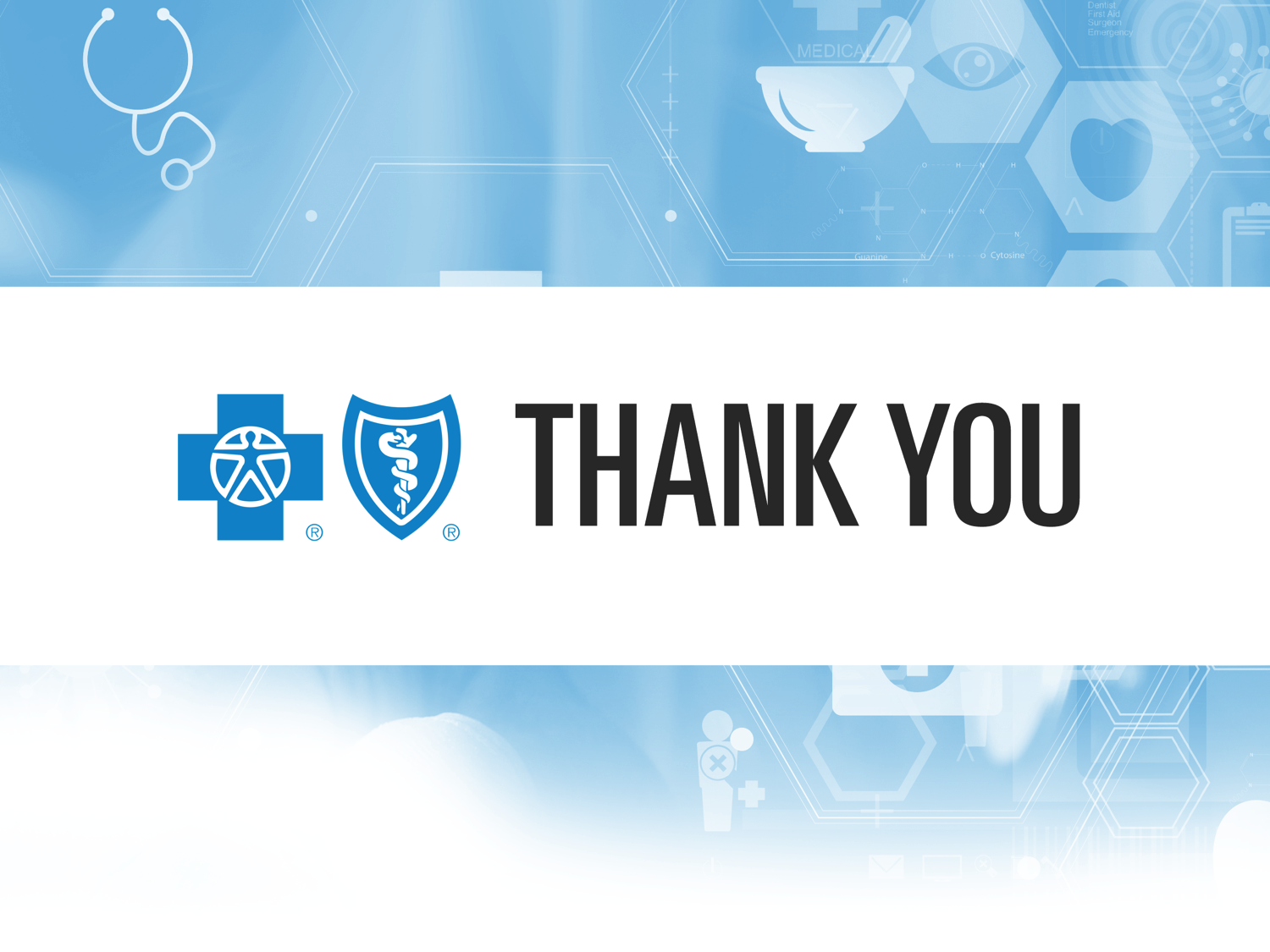 PRESENTATION TITLE GOES HERE
5